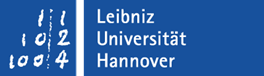 Einführung zum Studium BA Sonderpädagogik (erarbeitet von dem Studenten Philipp Franz)
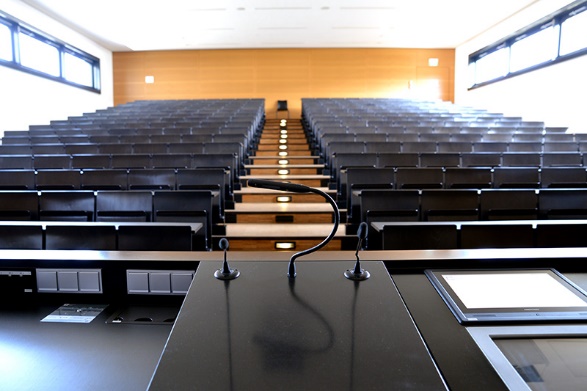 Einführung zum Studium  BA Sonderpädagogik – Philipp Franz – SoSe 2022
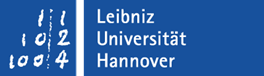 Vorstellung
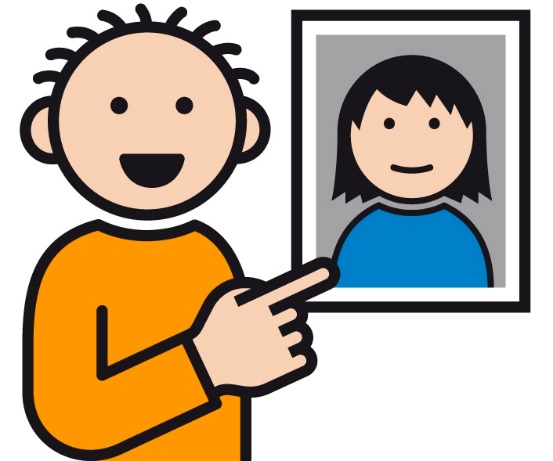 Philipp Franz

26 Jahre alt

4. Semester Master Lehramt für Sonderpädagogik

Zweitfach Sport

Professionalisierungsbereiche: ESE und GE

Kontakt: philipp.franz@stud.uni-hannover.de
https://www.metacom-symbole.de/.
Einführung zum Studium  BA Sonderpädagogik – Philipp Franz – SoSe 2022
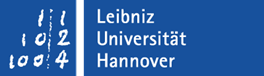 Überblick
1. Ablauf des Studiums
2. Interessengesteuertes Studium vs. Zeitplanung
3. Kommunikations- und Organisationsräume im und ums Studium
4. Literaturbeschaffung
5. Hausarbeiten und Prüfungsvorbereitung
6. Praktika
7. Berufspraxis im Bereich ESE
Einführung zum Studium  BA Sonderpädagogik – Philipp Franz – SoSe 2022
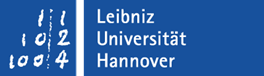 1. Ablauf des Studiums
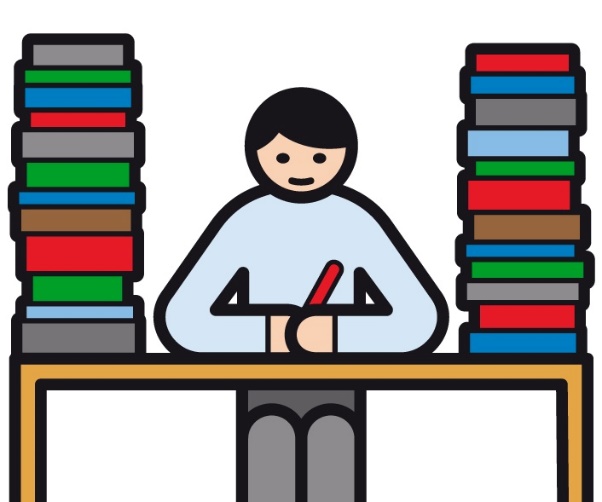 Überblick über Module & Praktika
- Allgemeines Informationsdokument https://www.ifs.uni-hannover.de/fileadmin/ifs/Studium/Studiengaenge/Studium_B.A._Sonderpaedagogik/Bachelor_merkblatt_Juni2022.pdf

- Prüfungs- und Praktikumsordnung (Stand 20/21)https://www.uni-hannover.de/de/studium/im-studium/pruefungsinfos-fachberatung/sonderpaedagogik-ba/ordnungen/

Rechtzeitiges belegen der Seminare!
 Prüfungsanmeldungszeiträume beachten (Erinnerungsmail)
https://www.uni-hannover.de/de/studium/im-studium/pruefungsinfos-fachberatung/sonderpaedagogik-ba/formulare/formulare-po-2016/
https://www.metacom-symbole.de/.
Einführung zum Studium  BA Sonderpädagogik – Philipp Franz – SoSe 2022
[Speaker Notes: Am besten belegte Seminare abkreuzen o.ä.  vermeidet Doppelbelegung etc
Schaut auf der Institutsseite bzw. in der WhatsApp Gruppe nach den Wahlterminen
Rechtzeitig um Praktikumsplätze bewerben! „Gute Schulen“ häufig überlaufen (ESE hat wenige Schulen)]
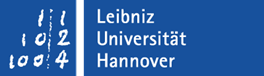 2. Interessengesteuertes Studium vs. Zeitmanagement
Zugangsbeschränkte Seminare: Wahlpflichtseminare Zweit- oder Drittwahl angeben
Zeitliche Überschneidungen von Seminaren, Vorlesungen etc.
Zeitliche Abstimmung von Erst- und Zweitfach

Offenheit/ Mut nach Interesse zu wählen bzw. sich im Fall der Fälle auch auf vermeintlich uninteressantere Themen einlassen

Regelstudienzeit ist nicht verpflichtend! (aber Achtung Bafög)
Es ist möglich, vorläufig in den Master aufgenommen zu werden
Einführung zum Studium  BA Sonderpädagogik – Philipp Franz – SoSe 2022
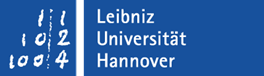 Passende Fragen
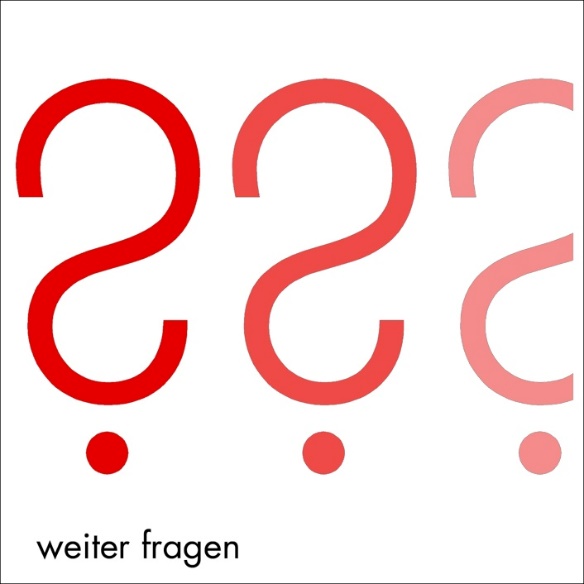 Wie motiviere (und diszipliniere) ich mich in Phasen, die als Durststrecke 
einzuordnen sind?

Wie und wo kann ich mir Hilfe und Beratung suchen, wenn ich mit den 
Studieninhalten nicht zurechtkomme?

https://www.ifs.uni-hannover.de/de/studium/beratung-und-hilfe/

Welche Inhalte sind meiner Meinung nach, besonders relevant für den weiteren Verlauf
des Studiums?
https://www.metacom-symbole.de/.
Einführung zum Studium  BA Sonderpädagogik – Philipp Franz – SoSe 2022
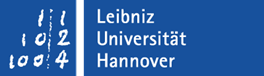 Passende Fragen
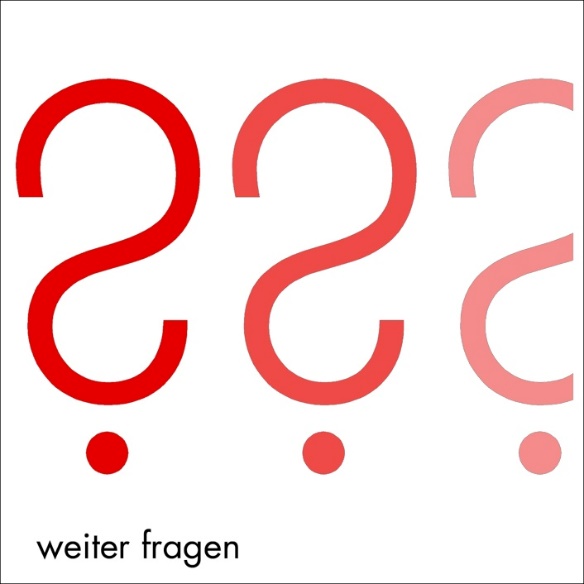 Gibt es Möglichkeiten mit diesem Schwerpunkt nach (oder während) dem 
Studium im Ausland zu arbeiten?
https://www.lehrer-weltweit.de/

https://www.gew.de/ausschuesse-arbeitsgruppen/weitere-gruppen/auslandslehrer/im-ausland-arbeiten/stellenangebote-im-ausland

https://www.goethe.de/de/kar.html

Wie gestaltet sich der Übergang vom Bachelor zum Master?
https://www.metacom-symbole.de/.
Einführung zum Studium  BA Sonderpädagogik – Philipp Franz – SoSe 2022
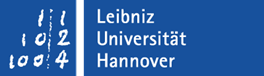 Frage: Übergang Bachelor -> Master
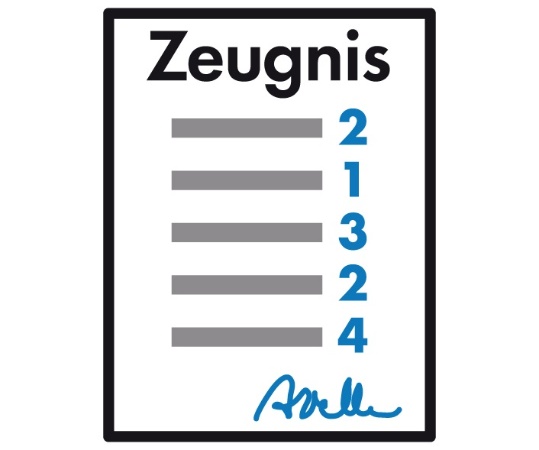 Sem. 6: Begleitveranstaltung zur Bachelorarbeit (BA) + Verfassen der BA

Bewerbung auf den Studiengang Master Lehramt SoPäd (M.Ed. oder Master SoPäd (M.A) und Rehabilitationswissenschaften an der Leibniz Univerisität Hannover
Bewerbung über online Portal der LUH (bis 15.07. des Jahres)
Voraussetzungen: Abgeschlossener Bachelor oder mindestens 150 LP (Punkte sollten bis 1.Juli verbucht sein)
In SoPäd und Reha (M.A) und Lehramt SoPäd (M.Ed); Zweitfach Deutsch Nachweis über Fremdsprache
Wahl von 2 Fachrichtungen in Lehramt SoPäd (Pädagogik bei Beeinträchtigungen der emotionalen und sozialen Entwicklung (EusE), Pädagogik der Beeinträchtigung der geistigen Entwicklung (GE), Pädagogik bei Beeinträchtigungen des schulischen Lernens (LE), Pädagogik bei Beeinträchtigungen der Sprache und des Sprechens (S))
(Vorläufige) Zulassung zum Masterstudiengang
https://www.metacom-symbole.de/.
Einführung zum Studium  BA Sonderpädagogik – Philipp Franz – SoSe 2022
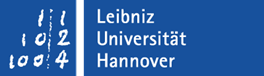 Frage: Übergang Bachelor -> Master
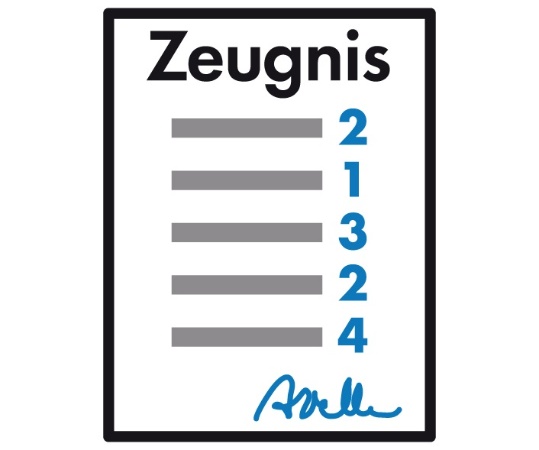 Zuständige für die Masterstudiengänge:

Master Lehramt Sonderpädagogik (M.Ed): Jana Pflughoft

Master Sonderpädagogik und Rehabilitationswissenschaften (M.A.): Vanessa Rusch


https://studip.uni-hannover.de/dispatch.php/file/details/3a7561c0199af6fa0955c511703ccb97?cid=8d946e2db0f5148ab47470741093864b&file_navigation=1
Bewerbung-MasterSopäd+Reha_2020(1).pdf
Master_Bewerbungsfriste-alleSem.pdf (uni-hannover.de)
https://www.metacom-symbole.de/.
Einführung zum Studium  BA Sonderpädagogik – Philipp Franz – SoSe 2022
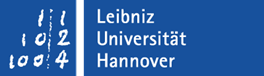 3. Kommunikations- und Organisationsräume im und ums Studium
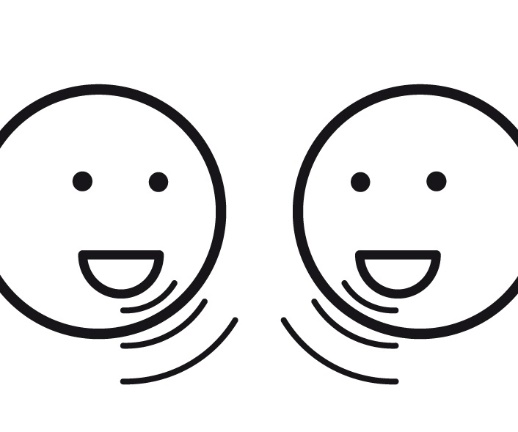 WhatsApp Gruppe!

Facebook (https://www.facebook.com/Fachschaft.Sopaed.Hannover)
Organisation von Partys, Workshop-Angebote, Veranstaltungen

Studiengruppen in Studip (zu finden unter „Veranstaltungen“)

Engagement in der Fachschaft Sonderpädagogik (https://www.ifs.uni-hannover.de/de/institut/fachschaft-sonderpaedagogik/)

Engagement im AStA (https://www.asta-hannover.de/)
https://www.metacom-symbole.de/.
Einführung zum Studium  BA Sonderpädagogik – Philipp Franz – SoSe 2022
[Speaker Notes: Es ist auch mal spannend, Partys anderer Studiengänge oder Fächer zu besuchen (Hanomacke, Wiwi-Party auf dem Conti-Campus)]
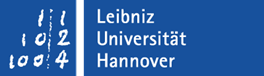 Kommunikations- und Organisationsräume im und ums Studium
Hochschulsport-Programm (https://www.hochschulsport-hannover.de/)
Verschiedenste Sportarten, wie Fitness (Cross-Fit), Turnen/Tanzen, Fußball, Capoeira…
(https://db.zfh.uni-hannover.de/angebote/Sommersemester_2022/index.html
Zusatzkosten für Semestercard (12€) bzw. FitCard (Abo)
Spezielle Sportangebote: Campusliga und Hochschulsportfest

Auch interessant: Inklusiver Sport (https://www.hochschulsport-hannover.de/de/sportangebote/inklusiver-sport/)

Klatschmohn-Festival
Einführung zum Studium  BA Sonderpädagogik – Philipp Franz – SoSe 2022
[Speaker Notes: Buddy-Projekt (Ansprechpartner Kevin Kitsch)
Uni repräsentieren bei DHM (Leistungssport)]
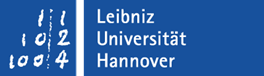 Kommunikations- und Organisationsräume im und ums Studium
kostenlose Sprachkurse 
(https://www.llc.uni-hannover.de/de/leibniz-language-centre/news-und-veranstaltungen/)

Besonders interessant für Sonderpädagog*innen: Deutsche Gebärdensprache
Einführung zum Studium  BA Sonderpädagogik – Philipp Franz – SoSe 2022
[Speaker Notes: Buddy-Projekt (Ansprechpartner Kevin Kitsch)
Uni repräsentieren bei DHM (Leistungssport)]
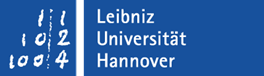 4. Literaturbeschaffung
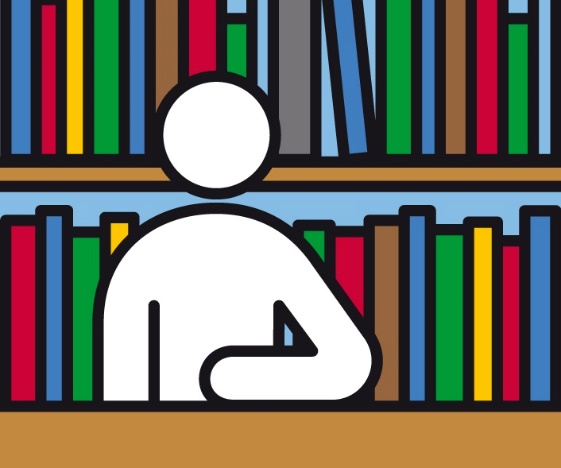 Alle Standorte der HOBSY (https://www.hobsy.de/)
Vielleicht interessant: Teilbibliothek Diakonie, Gesundheit und Soziales in Kleefeld

Semesterapparate im 5. Stock (Erziehungswissenschaften), TIB, Conti-Campus

Online Suchtools, wie TIB-Katalog, Google Scholar, Researchgate und SpringerLink

Unbedingt Cisco AnnyConnect VPN-Client der Uni nutzen, um Zugang zum Universitätsnetzwerk der LUH zu erlangen und Zugriff auf digitale Literatur zu erhalten (z.B. bei SpringerLink, digitale Literatur Bibliothekskatalog TIB)!
https://www.luis.uni-hannover.de/de/services/kommunikation/netz/angebote-im-service-netz/vpn-dienst/)
https://www.metacom-symbole.de/.
Einführung zum Studium  BA Sonderpädagogik – Philipp Franz – SoSe 2022
[Speaker Notes: Schließt ein: TIB, Bibliothek der HSH in Kleefeld (Soziales!) und Ricklingen, MHH, Stadtbibliothek…
Stellen Computer zur Recherche
Gezieltes Recherchieren im A-Tutorium und evtl. Bibliotheksführung
Über Luis It-Dienst. Man nutzt den Wlan bzw. VPN Nutzernamen]
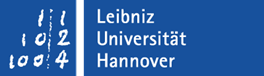 Literaturbeschaffung
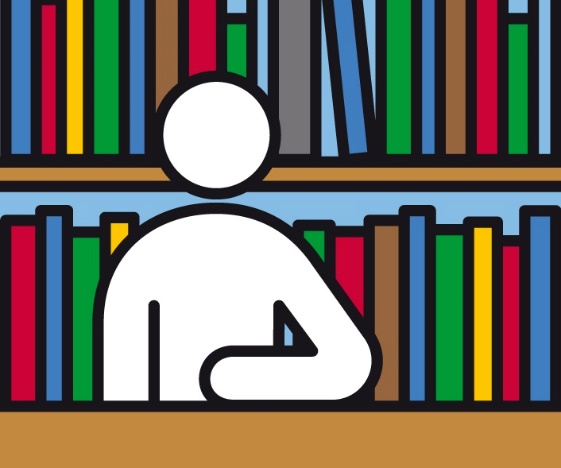 Es ist möglich, der TIB Anschaffungen vorzuschlagen, bzw. über die TIB 
   Literatur zu bestellen
https://www.metacom-symbole.de/.
Einführung zum Studium  BA Sonderpädagogik – Philipp Franz – SoSe 2022
[Speaker Notes: Schließt ein: TIB, Bibliothek der HSH in Kleefeld (Soziales!) und Ricklingen, MHH, Stadtbibliothek…
Stellen Computer zur Recherche
Gezieltes Recherchieren im A-Tutorium und evtl. Bibliotheksführung
Über Luis It-Dienst. Man nutzt den Wlan bzw. VPN Nutzernamen]
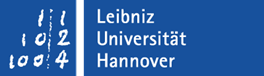 5. Hausarbeiten und Prüfungsvorbereitung
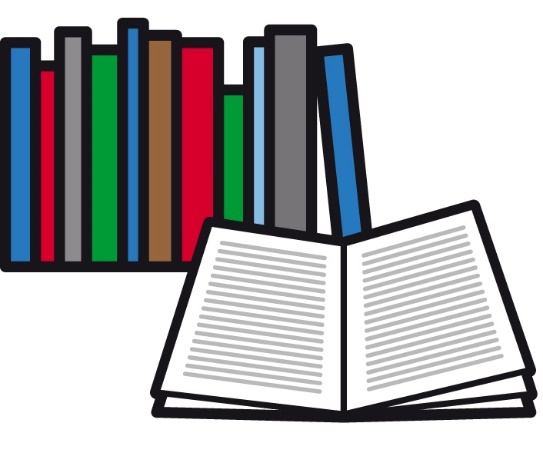 Wenn möglich, Kontakt zu höheren Semestern oder Kommiliton*innen aufnehmen, die Klausuren schon geschrieben haben

Studiengruppen nutzen, bzw. zusammen lernen

Dozierende im Zweifel immer kontaktieren (Verlängerung von Fristen…)

Unbedingt Zweittermine wahrnehmen, falls die erste Klausur nicht bestanden wurde!
https://www.metacom-symbole.de/.
Einführung zum Studium  BA Sonderpädagogik – Philipp Franz – SoSe 2022
[Speaker Notes: Für alle User von Apple-Geräten]
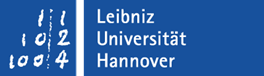 Hausarbeiten und Prüfungsvorbereitung
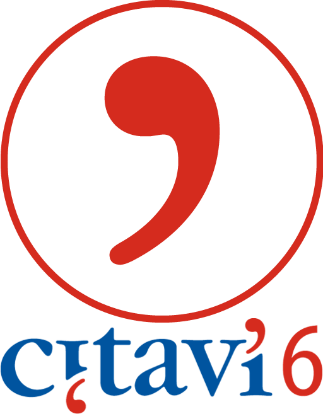 Tipps zur Strukturierung der Arbeitszeit bei Hausarbeiten im Tutorium

gezieltes Filtern nach Inhaltsverzeichnis etc.

Organisiert euch Quellen und Zitate!
Eine Möglichkeit: Citavi 
(https://www.luis.uni-hannover.de/de/services/betrieb-und-infrastruktur/software-lizenzen/software-katalog/produkte/citavi/)

Vorteile: Erstellt automatisches Literaturverzeichnis in Word-Dokumenten; Literatur einpflegen durch ISBN oder Web Add-on
Nachteil: Läuft nicht auf macOS
https://www.hs-augsburg.de/Bibliothek/citavi-infos.html
Einführung zum Studium  BA Sonderpädagogik – Philipp Franz – SoSe 2022
[Speaker Notes: Für alle User von Apple-Geräten]
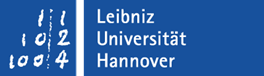 Hausarbeiten und Prüfungsvorbereitung
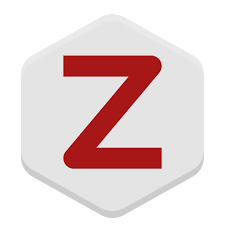 Alternative: Zotero (https://www.zotero.org/)
https://icon-icons.com/de/symbol/zotero/94401
Einführung zum Studium  BA Sonderpädagogik – Philipp Franz – SoSe 2022
[Speaker Notes: Für alle User von Apple-Geräten]
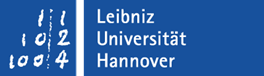 Passende Fragen
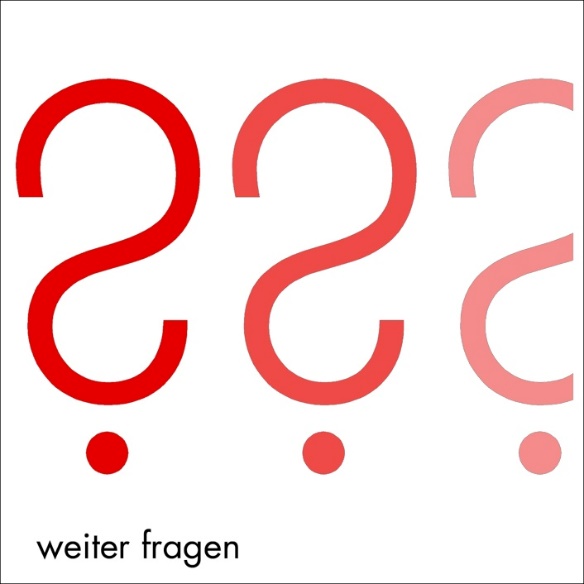 Wie kann ich mir den genauen Ablauf/Prozess einer Bachelorarbeit 
vorstellen?

Welche Tipps habe ich zur Themenfindung der Bachelor/Masterarbeit?

An wen kann ich mich bei Fragen und Problemen während der Bachelorarbeit wenden?
https://www.metacom-symbole.de/.
Einführung zum Studium  BA Sonderpädagogik – Philipp Franz – SoSe 2022
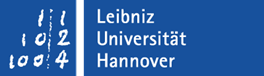 Fragen zur Bachelorarbeit
Themenfindung: 
Nach Forschungsgebieten der Dozierenden (Forschungsschwerpunkte sind auf der individuellen Homepage der jeweiligen Dozierenden aufgelistet)
Nach Interesse (Studi-Job, persönliches Engagement…)
Nach Vorwissen (abgeschlossene Ausbildung, Hausarbeiten, Seminare…)

Anlaufstellen: 
Betreuende Dozierende
Begleitveranstaltung
Bekannte/höhere Semester …
Hochschulinitiative Deutschland Thesis Seminar (https://hochschulinitiative-deutschland.de/home)
Einführung zum Studium  BA Sonderpädagogik – Philipp Franz – SoSe 2022
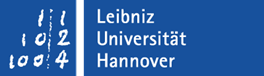 Fragen zur Bachelorarbeit
Ablauf:
Themenfindung/Literaturrecherche (evtl. in der Begleitveranstaltung)
Evtl. schon Formulierung einer Arbeitshypothese
Kontaktaufnahme zu möglichen BetreuerInnen
Exposé oder Thematische Einbettung des Themas
Anmeldung der Arbeit (Festlegung der Abgabefrist)
…  
Abgabe

https://www.ifs.uni-hannover.de/fileadmin/ifs/Studium/Studiengaenge/Studium_B.A._Sonderpaedagogik/Merkblatt_Bachelorarbeit_09_19.pdf
Einführung zum Studium  BA Sonderpädagogik – Philipp Franz – SoSe 2022
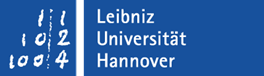 6. Praktika
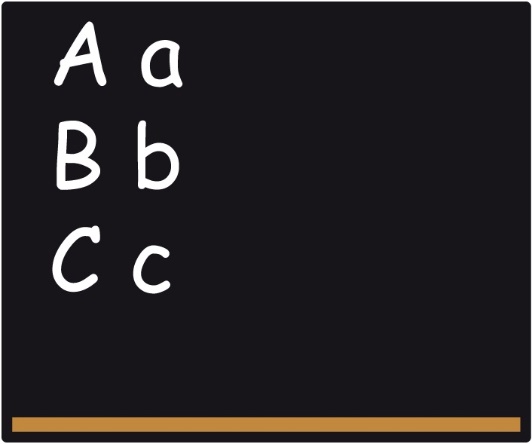 Praktika im Bachelor: C.P.; D & G
Praktika sind im BA Sonderpädagogik die beste Art und Weise, Praxiserfahrungen 
    zu machen!
Bieten verschiedene Einblicke/Perspektiven auf Einrichtungen
Möglichkeit gelernte Konzepte und eigene Vorstellungen von der Arbeit im sonderpädagogischen Feld auszuprobieren
Kontakte für spätere (Forschungs-) Vorhaben oder Referendariat können geknüpft werden

Unbedingt früh um Praktikumsplätze kümmern! „Beliebte“ Einrichtungen sind schnell überlaufen
Manchmal muss man seine Praxis auch einfordern (Unterrichtseinheiten etc. anbieten…)
Aber: Man darf sich klar in seiner Funktion als Praktikant*in abgrenzen
https://www.uni-hannover.de/de/studium/im-studium/pruefungsinfos-fachberatung/sonderpaedagogik-ba/ordnungen/
https://www.metacom-symbole.de/.
Einführung zum Studium  BA Sonderpädagogik – Philipp Franz – SoSe 2022
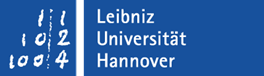 Passende Fragen
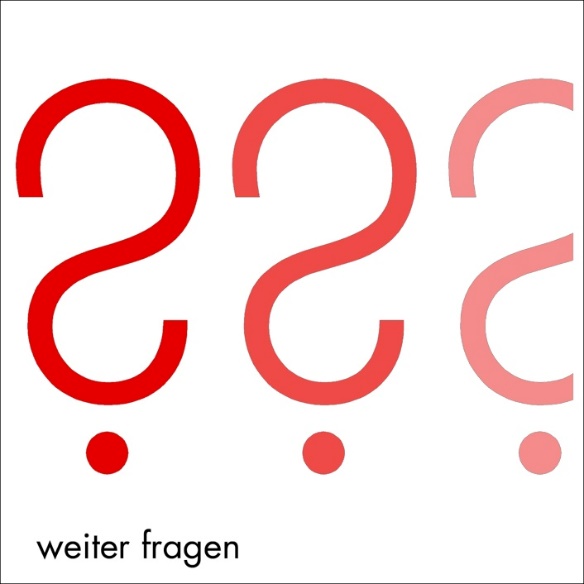 Wie gehe ich mit schwierigen Erfahrungen aus der Praxis um? 
Gibt es die Möglichkeit diese im Studium zu thematisieren und 
aufzuarbeiten?



Wie viel Praxiserfahrung mache ich im Laufe des Studiums?
https://www.metacom-symbole.de/.
Einführung zum Studium  BA Sonderpädagogik – Philipp Franz – SoSe 2022
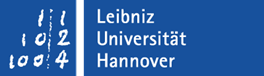 Passende Fragen
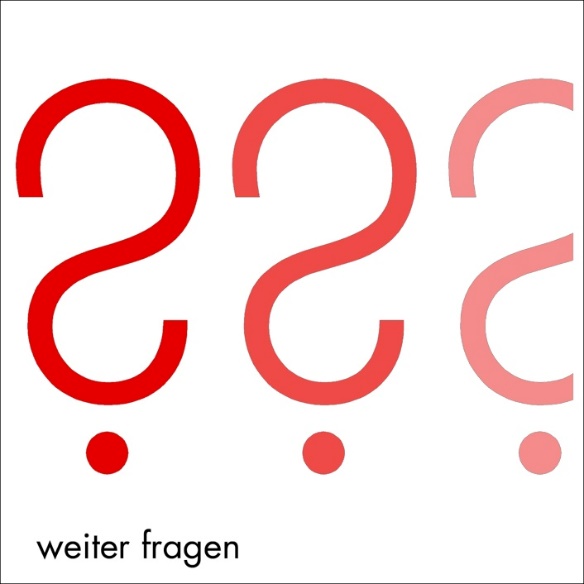 In welchen Einrichtungen sollte/kann ich ein Praktikum machen, wenn ich in 
Den außerschulischen Bereich, aber trotzdem mit Kindern und Jugendlichen 
Arbeiten möchte?

Beratungsstellen  (Valeo Hannover)
Wohngruppen/ Tagesgruppen/ Internate (z.B. Stephansstift Hannover)
Heilpädagogische Einrichtungen
Frühförderung
Erziehungshilfe
Sprachtherapeutische Einrichtungen
https://www.metacom-symbole.de/.
Einführung zum Studium  BA Sonderpädagogik – Philipp Franz – SoSe 2022
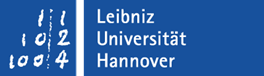 7. Berufspraxis im Bereich ESE
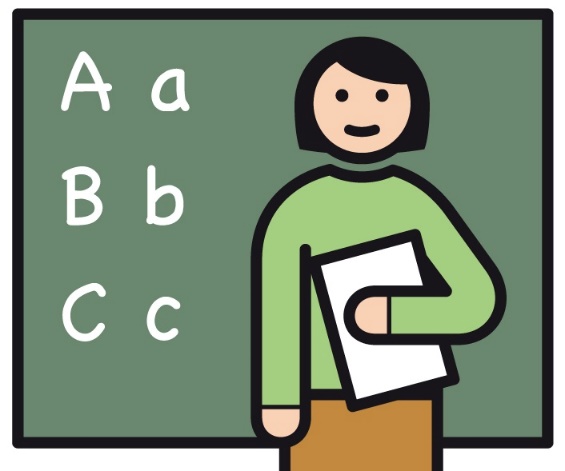 Außerschulischer Bereich:
Erziehungshilfe, Beratungsstellen, Sprachtherapeutische Stellen
Berichte von AbsolventInnen des Master SoPäd und Reha:
https://www.ifs.uni-hannover.de/de/absolventenberichte/

Schulischer Bereich:
Viele der Förderschulen im Bereich ESE in Niedersachsen sind in privater kirchlicher Trägerschaft. Damit ist eine permanente Anstellung auch an die Konfession gebunden. Außerdem müssen sich verbeamtete LehrerInnen zu privaten Trägern von ihrer Stammschule abordnen lassen.
Liste der Förderschulen in Niedersachsen:
http://www.schulliste.eu/type/forderschulen/?bundesland=niedersachsen&kreis=hannover&start=20
https://www.metacom-symbole.de/.
Einführung zum Studium  BA Sonderpädagogik – Philipp Franz – SoSe 2022
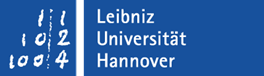 Vielen Dank für Eure Aufmerksamkeit!
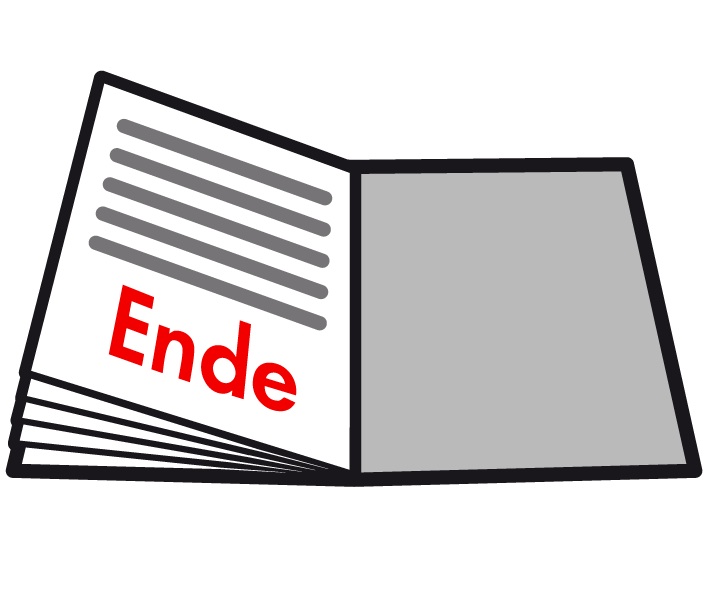 https://www.metacom-symbole.de/.
Einführung zum Studium  BA Sonderpädagogik – Philipp Franz – SoSe 2022
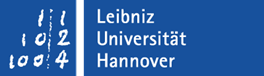 Bildquelle
Kitzinger, A. (2020, 30. Dezember). METACOM 8 – Symbole zur Unterstützten Kommunikation. https://​www.metacom-symbole.de​/​. Zugegriffen: 20. Juni 2022.
Einführung zum Studium  BA Sonderpädagogik – Philipp Franz – SoSe 2022